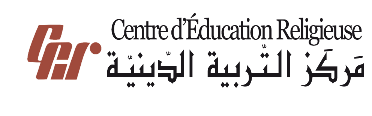 مَركَزُ التَّربِيَّةِ الدّينِيَّةرُهبانِيَّةُ القَلَبَين الأقدَسَين
يُقَدِّمُ كِتابَ الأساسِيّ الرّابِع
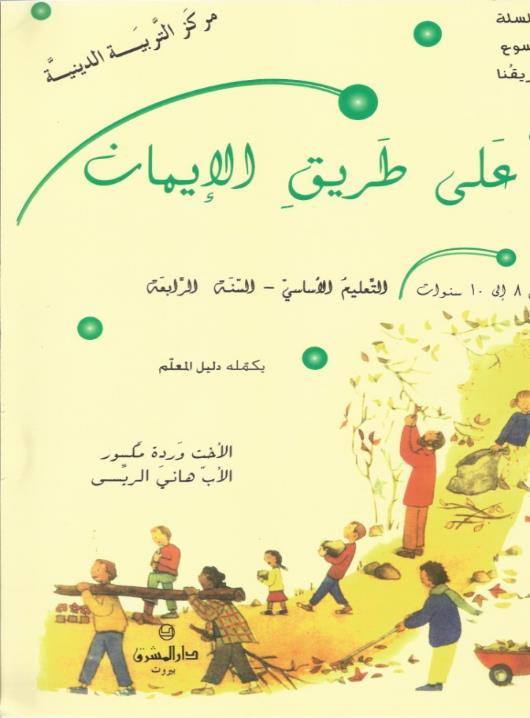 اللِّقاءُ الحادي عَشَر
داوُد
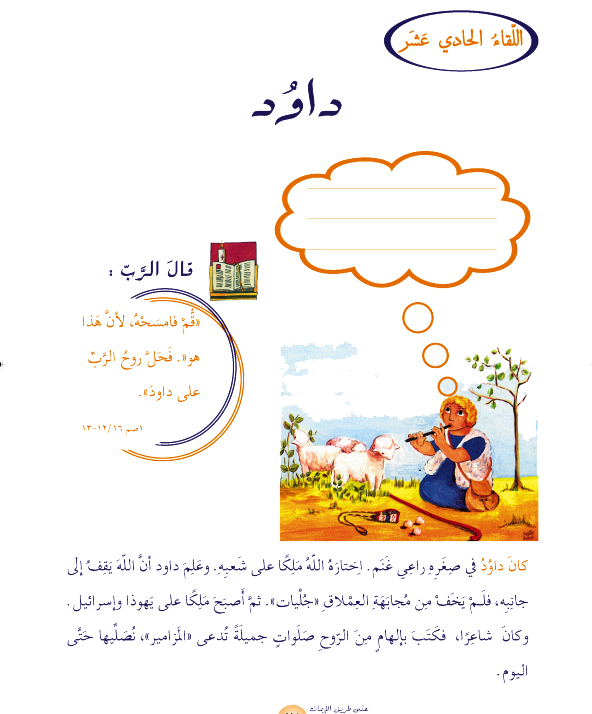 سَلام المَسيح أَصدِقائي...
بِلِقاءْنا اليَوم رَح نْشوف قِصّة المَلِك يَلّي حَلّ مَحَل شاوُل
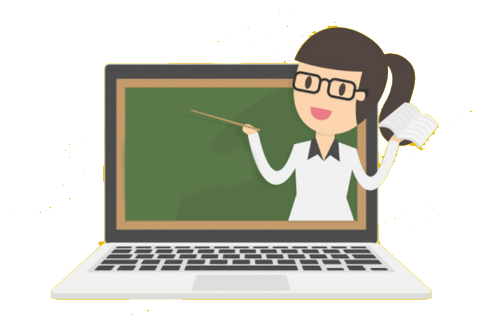 شو هَدَفْنا مِن هَاللِّقاء؟
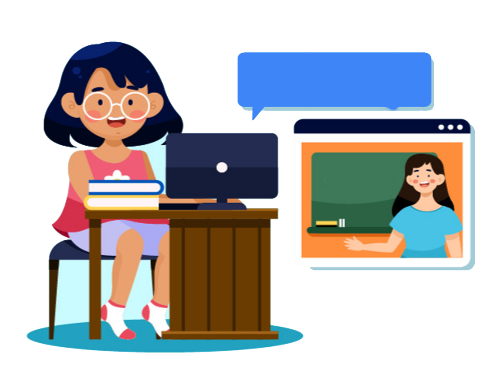 نِكتِشِف إِنّو يَلّي بيِتِكِّل عَ الله، هُوّي دايمًا رِبْحان
شو بْتَعرفو عَن داوُد؟
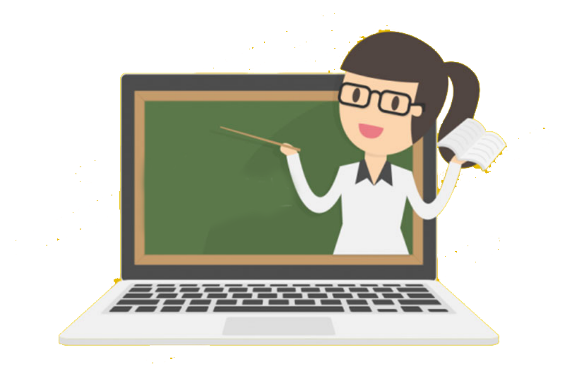 كان راعي خِراف
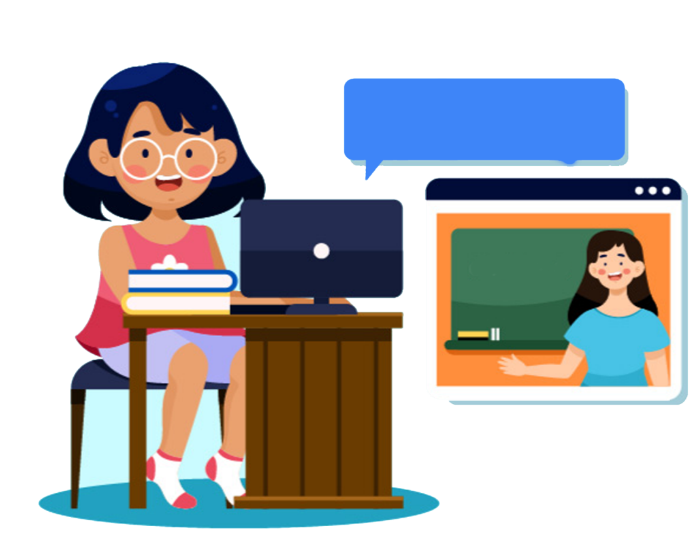 برافو! وهَلَّق خَلّونا نْشوف شو بيخَبِّرنا الكْتاب المقدَّس عَنّو
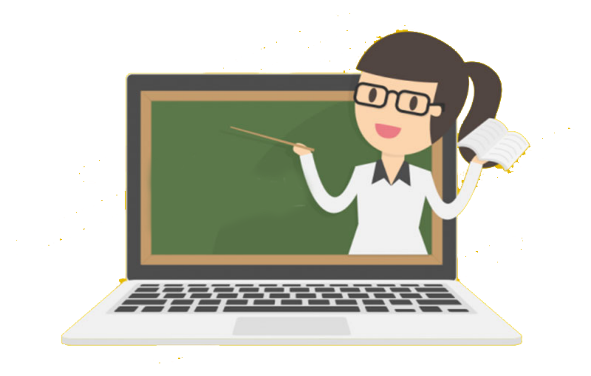 داوُد
قال الرَّبّ
 لَصَموئيل:
خود قارورِة الزَّيت وروح لَبَيت لَحم، لَعِنْد رِجّال إِسمو يَسّى لأنّي اختِرِتْ واحَد مِن وْلادو تَ يْكون مَلِك".
كيف بَدّي روح، لَو عِرِف شاوُل بيِقْتِلني
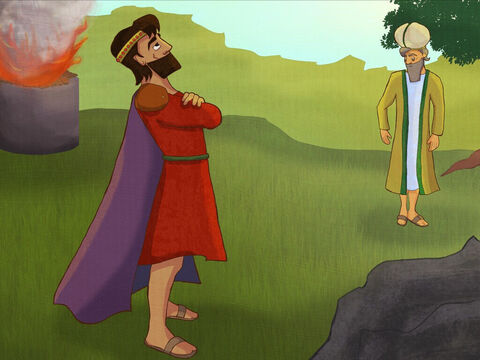 قلّلو الرَّبّ:
خود معَك عجِل وقول إِنَّك جايي تَ تقدِّم ذَبيحَة لَلرَّبّ وعزومْ عَ يسّى للذّبيحَة وأنا بِقلّلك شو لازِم تَعمُل!
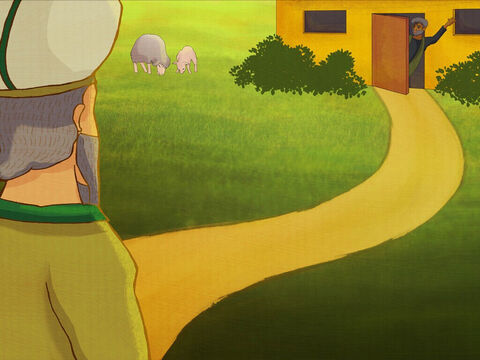 عمل صَموئيل مِتِل ما قَلْلُو الرَّبّ وراح عَ بَيت لَحم. لَمّا شافوه أَهالي بَيت لَحم قالولوا
خَير انشالله، 
لَشو جايي
جايي تَ قَدِّم ذَبيحَة للرَّبّ، هَيَّؤوا حالكُن وتَعوا نْهيِّئ يَسَّى وولادو.
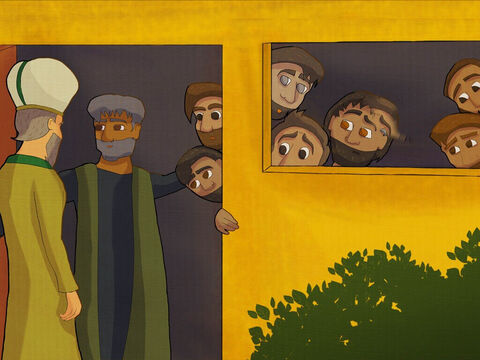 وإِجو معو تَ يقَدْموا الذَّبيحَة لَمّا شاف صَموئيل ولاد يَسَّى، قال أَكيد واحَد مِنّن هُوِّي يَلْلِي بَدّو يصير مَلِك، بَس كِلّ ما يِجي تَ يسكُب الزَّيت على واحَد مِن بَيناتُن يِسمَع صَوت يوقفو ويقِللو:"
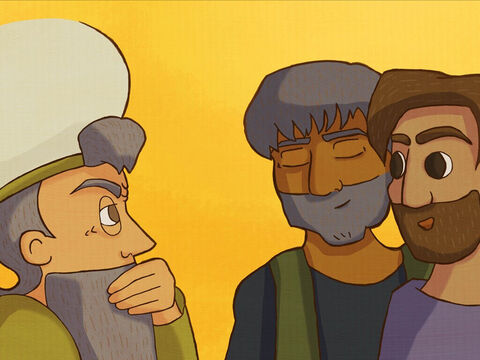 ما تِطَلَّع عَ الشَكل ولا على طول ولا عَ العَرض، متل الإنسان اللي بيطلَّع عَلى المَظاهِر، بَسْ انا الرَّبّ بِطلَّع لَلقَلِب".
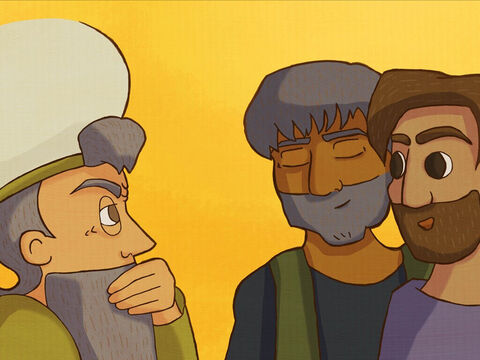 وقتها وقَّف َصموئيل وسَأَل يَسّى:
هودي كِلّ ولادَك؟
بعد في صَبي صغير بيرعى الغَنَم...
بعات وَرَا، مِش رَح نقعُد ناكل قَبِل ما يِجي
بعَتْ وَرا وإجا. كان صَبي حِلو عِيناي بِشَرقْطُوا ذَكا. سمِع صَموئيل صَوت بيقِلّلو:
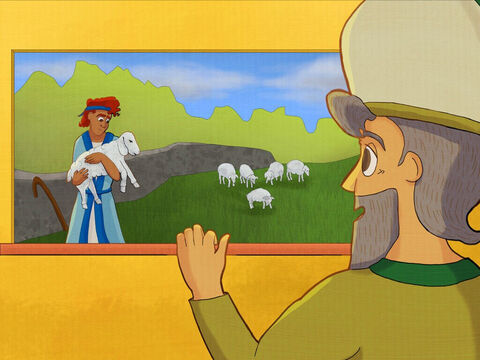 "قَدّم وامسَحوه هَيدا يَلْلِي بَدّي ياه“"
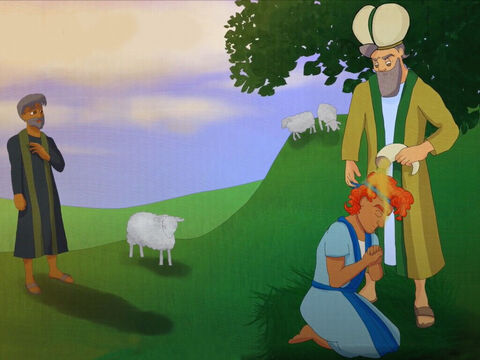 قام صَموئيل ومَسَحو قِدّام إِخوِتو، ونِزِل الرّوح على داود من ساعِتا. وقام صَموئيل
 ورجِع على
 الرَّامة...
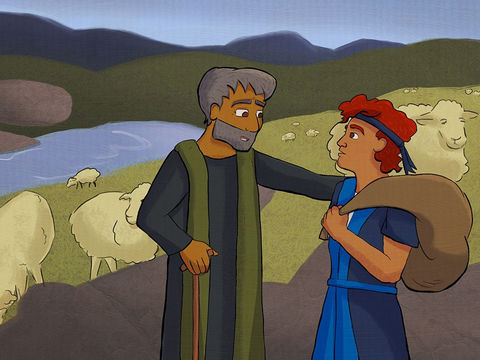 كان لِيَسّى 8 ولاد. التّلاتة الكْبار لِحْقُوا شاول تَ يْحارْبُوا مَعو. عَيَّط يسّى لَداود وقلْلُو:
داوُد وجولْيات
خود لإِخوتَك هَالمونة وروح شوف إذا كانوا بِخَير.
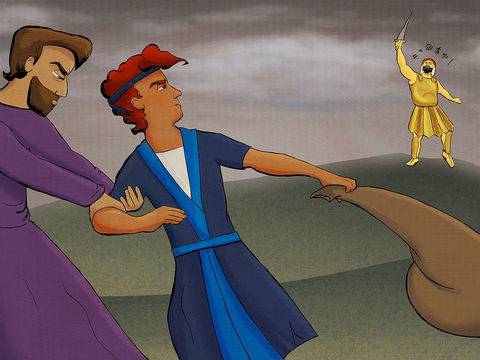 راح داوُد تاني يَوم مِتِل ما قَلْلُو بَيّو ووِصِل مَحَل ما كان الجَيش مخَيَّم مقابيل الفَلَسطنيين. شُوَيْ طِلِع مِن بَين الفِلَسطنِيّين رِجّال عِملاق
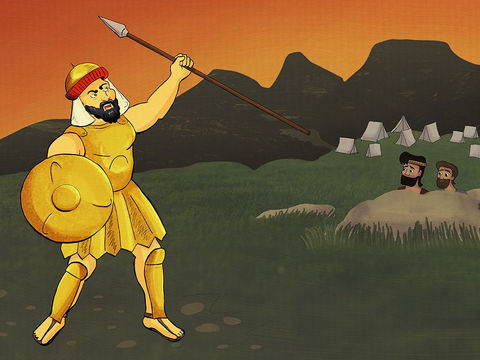 صار يْقول:
"مين بيِقبَل يبارِزْني".
الكل خافوا وصاروا يقولو:
"يَلّلي بينتِصِر عَلى هَالعِمْلاق، 
المَلك بيَعطيه بِنْتو وبْيعفي بَيّو مِن الضَرايب كِلّ حَياتو".
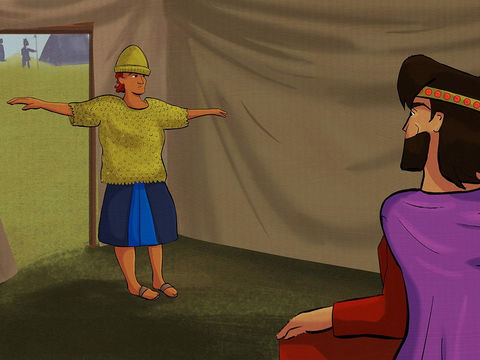 إِجا داوُد لَعِند شاوُل وقَلْلُو
"ما تْخاف مِن هَالرّجّال، أنا بْروح وببارْزو
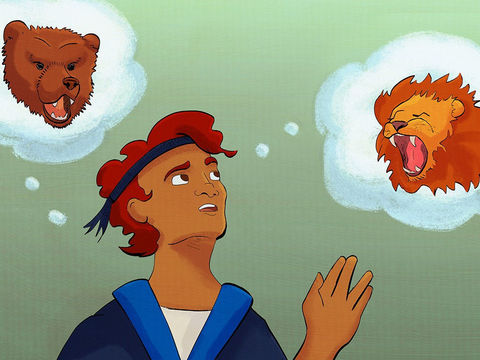 لَمّا كِنِت إرعَ غنَم بَيّي ويجي الأسَد أو الدبّ كِنِت ما خَلّيه ياخُد نَعجِة مِن القَطيع.
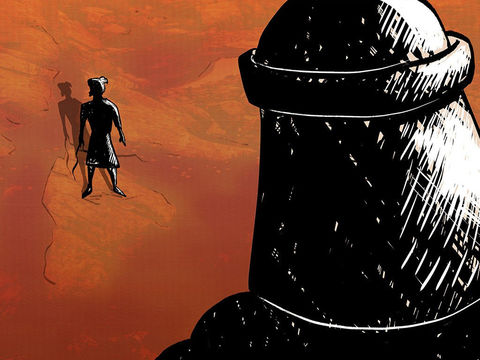 قلّو شاوُل:
روح والله مَعَك
ولَبّسو تْياب الحَرْب. بَسّ داود مِش مْعَوَّد علَيهن، وصار يِتفَركَش فيهُن
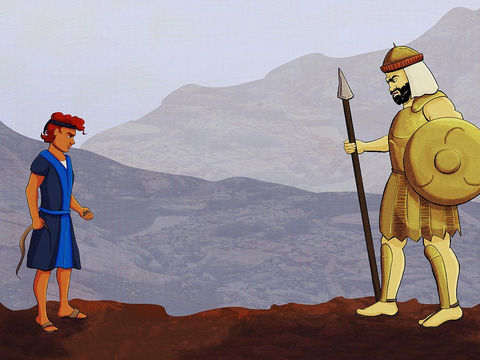 كِرمال هَيك شَلَحُن وأخَد بِإيدو عَصا ومَعو المِقلاع وراح جاب مِن النّهر خَمس بَحْصات ناعمين حَطّن بِكيسو وراح وِقِف قِدّام العِمْلاق.
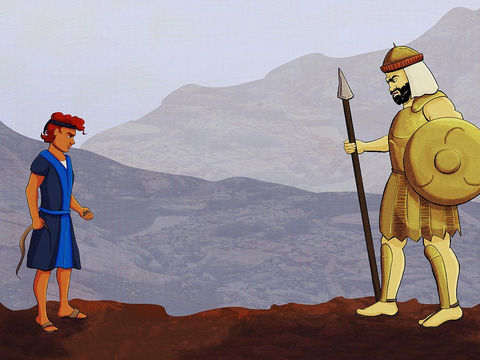 هَيداك، احتَقَرو وَقَلّلو:
شو! جايي وبإيدَك عَصا كأنّي كَلب!
إِنتَ جايي علَيّي بالسّيف والرّمح وأنا جايي بِاسمِ الرّبّ
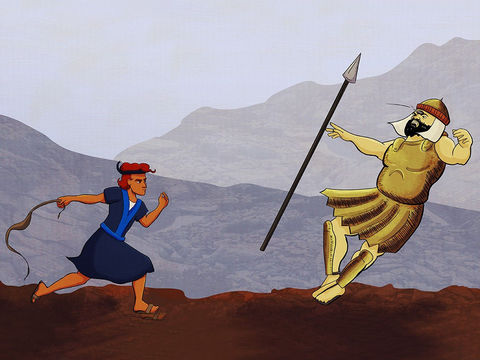 مدّ داوُد إيدو عَ الكيس وأخَد بَحصَة ورَماها بِالمِقلاع وصاب الفلَسطينِيّ بِجْبينو، ووقّعو على الأرض، وهَجَم عَليه قَتَلو
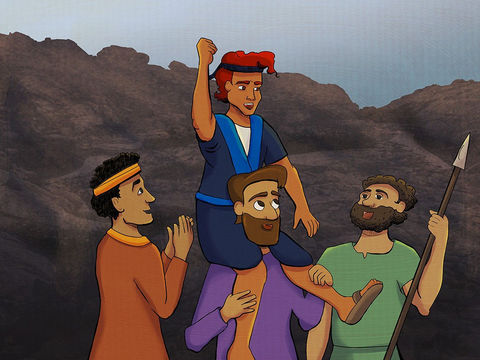 وهَيك هَرَبوا الفِلَسطينِيي ورَبَّحُن داوُد المَعرَكِة
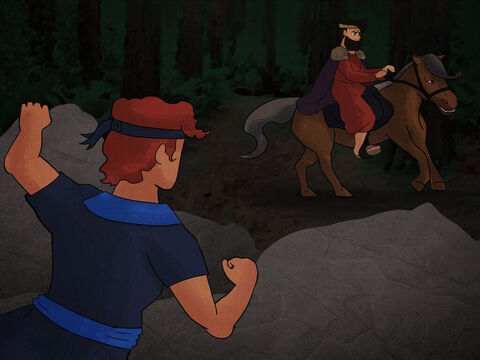 وصار شاوُل الملك يِنحسِدْ من داوُد ويغار منّو وبَلَّش يفَتِّش عَ طريقَة تَ يقِتْلو 
ويِتخَلَّص مِنّو. 
حاوَل شاول عِدِّة مَرّات إنّو يِتخَلَّص مِن داود بَس كِلّ مرَّة كانِت المُحاوَلِة تِفشَل
اشتَدِّت الحَرْب بَين شاوُل والفِلَسطنِيّين. 
وبِيَوم مِن الإيّام قَتَل الفِلسطنِيّين ولاد شاول ، ولما شاف شاول هيدا أخد السيف وقتل حالو 
قبل ما يقتلوه.
داوُد المَلِك
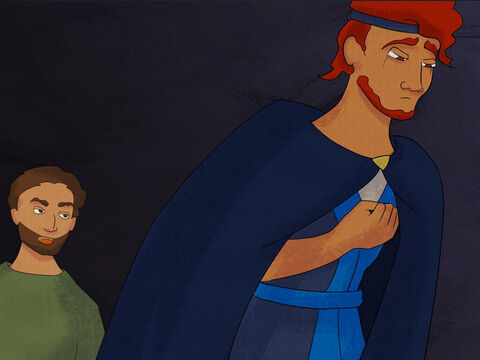 كان داوُد بْعيد عَن شاول وهِرْبان مِنّو.
وِصِلْ لَعِندو رَجل تْيابو مخَزَّقَة والتّراب ع وجّو وَعَ راسو. سألو داود:
مِن وَين جايي؟"
خِسِرْنا المَعرَكة. وكتار منِّا ماتو وشاول ويوناتان ماتو كَمان"
.
زعل داوُد وصار يِبْكي عَلى شاوْل ويوناتان وألَّف قَصيدة بهالمُناسَبَة.
طِلِع داوُد مَع رْجالو لَمَدينِة حبرون.
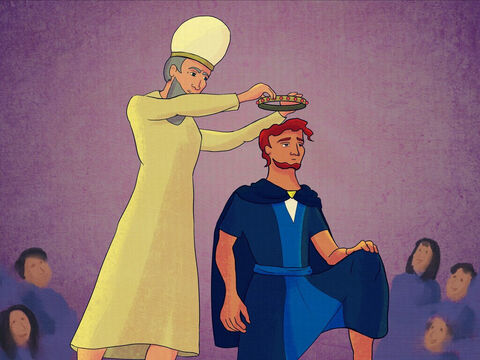 إجو رِجال قَبيلِة يَهوذا وطَلَبوا مِنّ داوُد إِنّو يكون مَلِك عَلى يَهوذا وقِبِلْ. 
وبَعد سَنَتين إِجو قَبائِل إسرائيل الباقِية لعِند داوُد في حَبرون (الجليل) وعِمْلوا مَعو عَهد تَ يْكون مَلِك عْلَيهُن كَمان.
كان داوُد عُمرو 30 سِنِة وبِقي مَلِك لَمِدِّة 40 سِنِة تَ مات.
مِن بَعد ما تعرَّفنا ع قصة داود الحلوة، 
راح نجرِّب هلّق  نعمِل هَالنَّشاطات
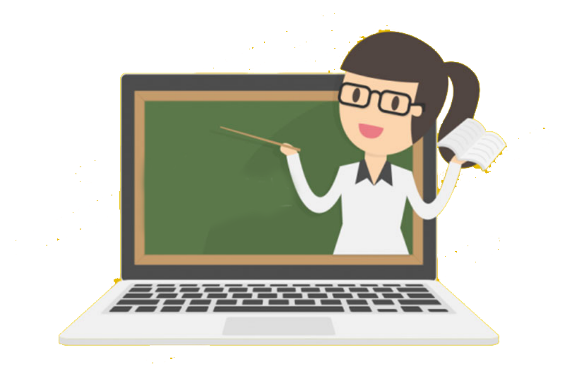 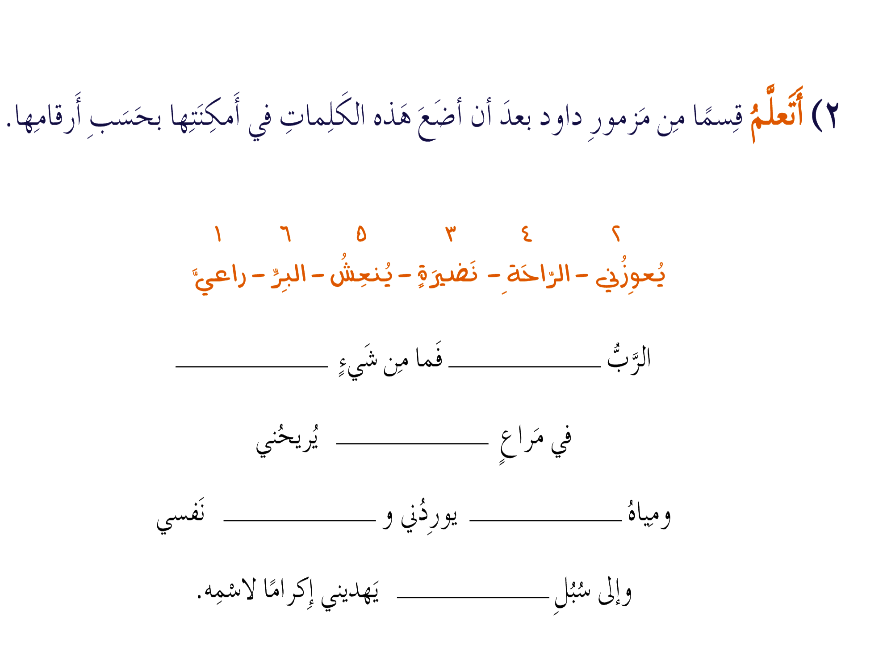 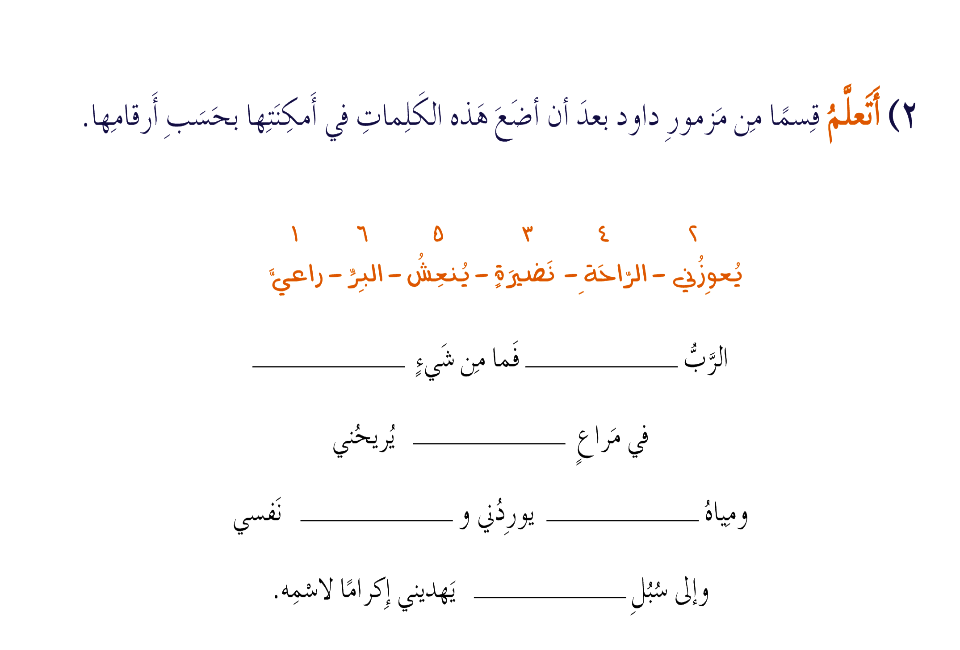 يُعَوّزني
راعيّ
نَضيرَة
يُنعِشُ
الرّاحَة
البِرّ
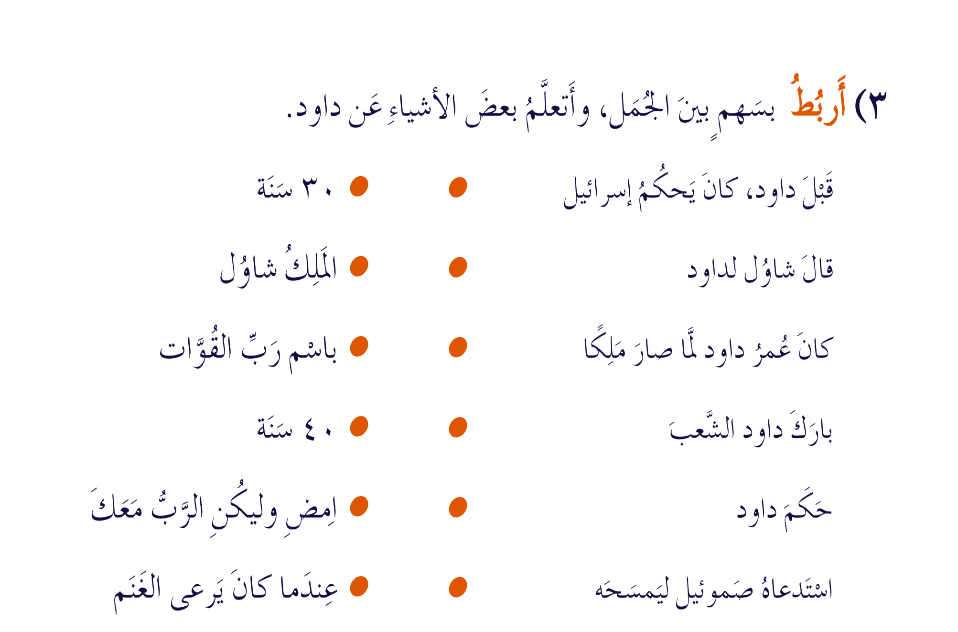 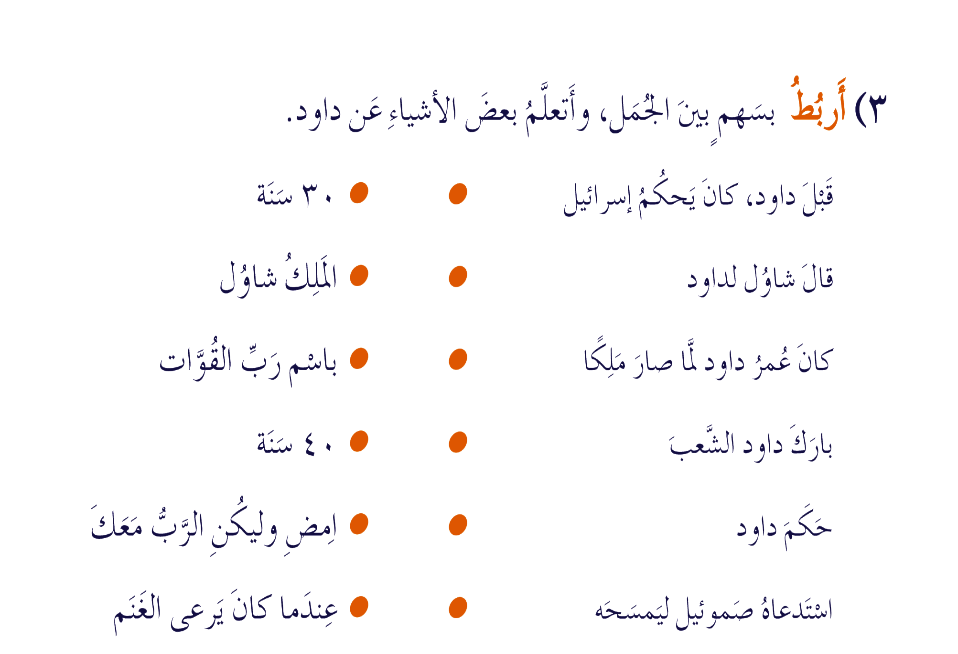 شو عُصارِة هَاللِّقاء؟
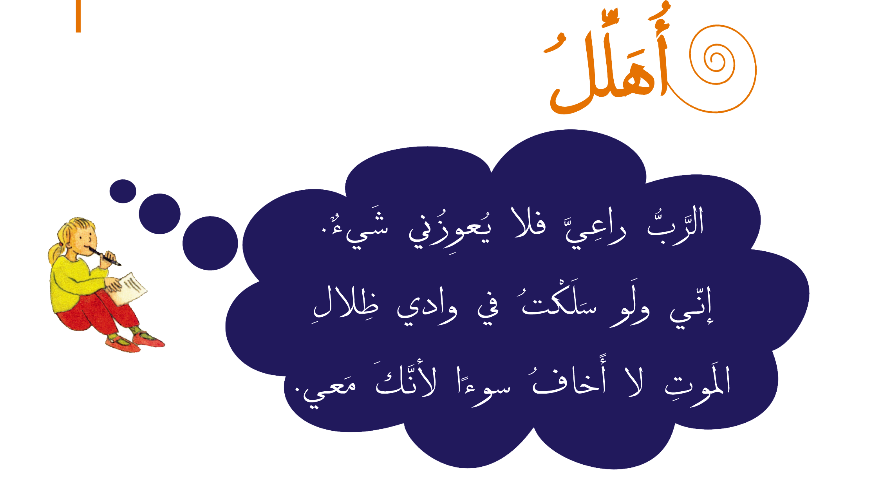 بَدّي مِنكُن هَيْدا الأُسْبوع
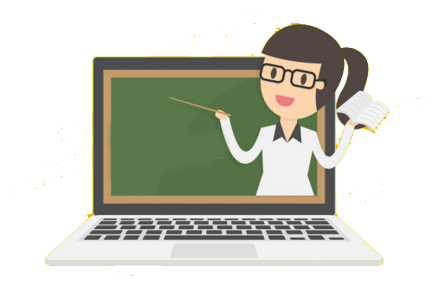 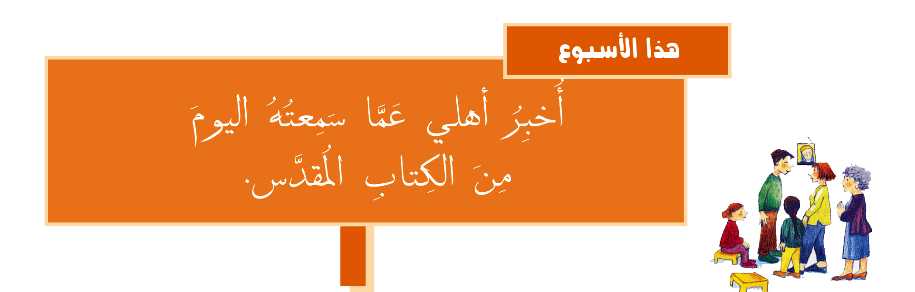 منوقَف كِلْنا ومِنْصَلّي
باي باي، إِلى الأسبوع القادِم...
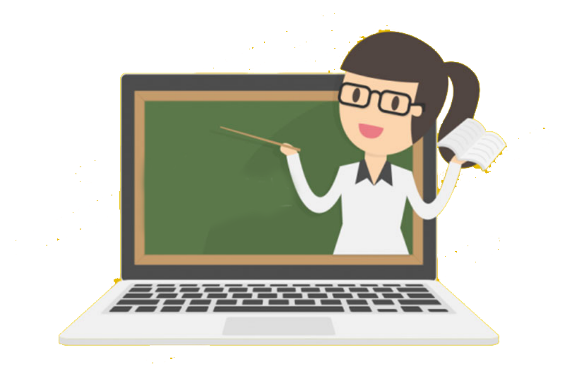